ТЕМА: Складання
 і розв’язування задач.
Порівняння виразів
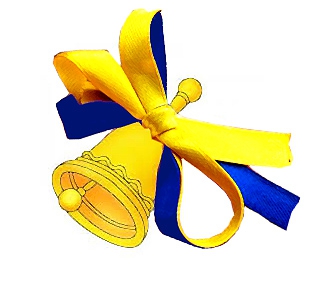 Продзвенів уже дзвінок 
Починаємо  урок
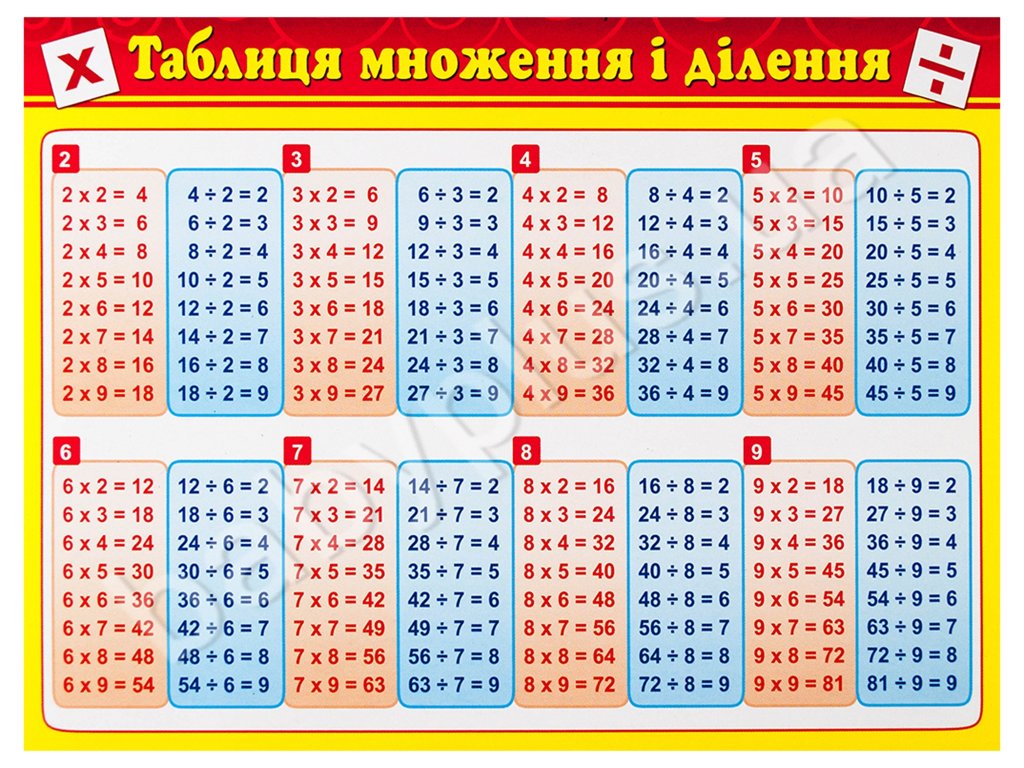 20
9
7
15
48
Усна лічба
3
6
4
5
25
березня
Класна робота
Задача 1
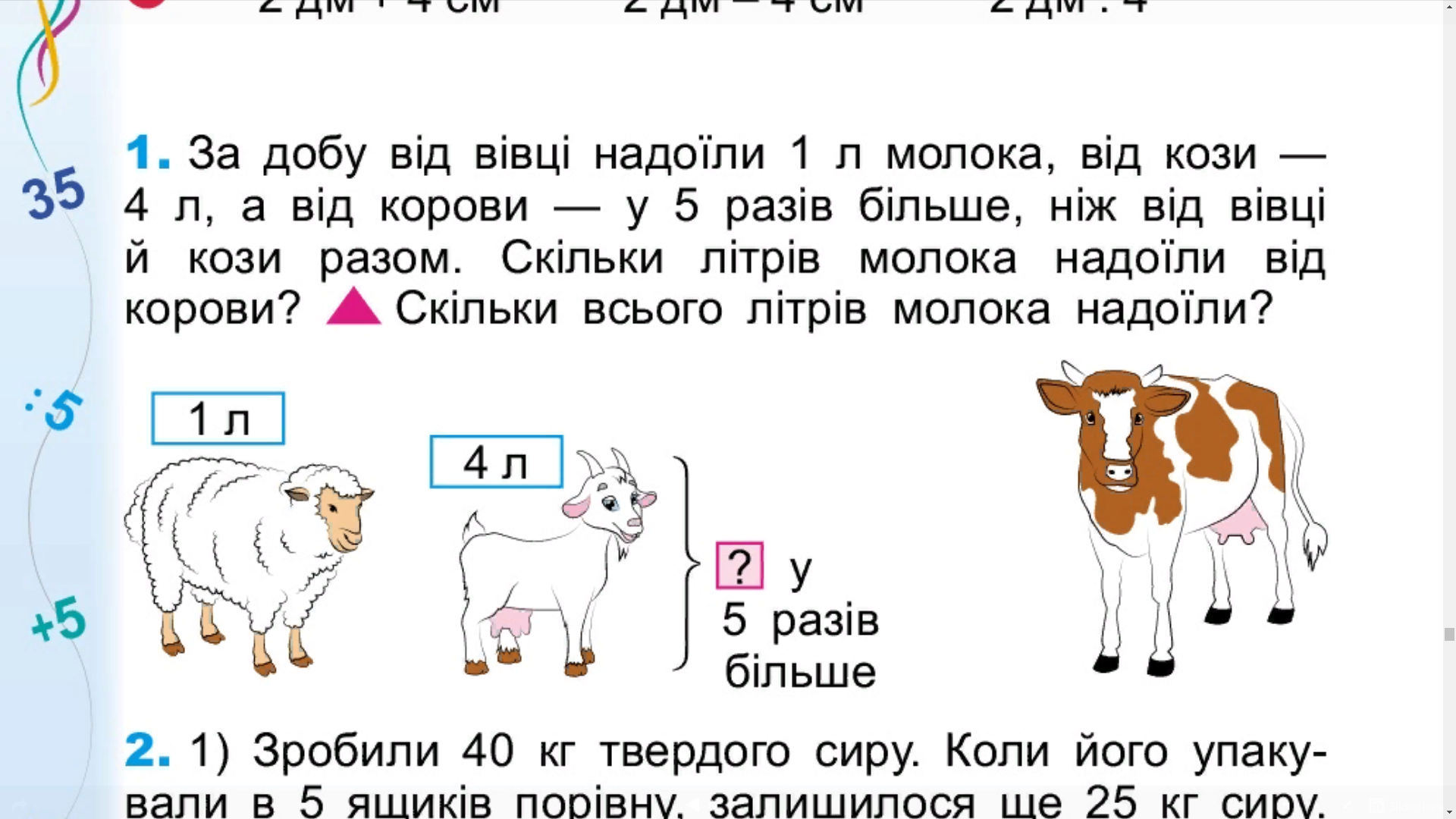 Задача 1
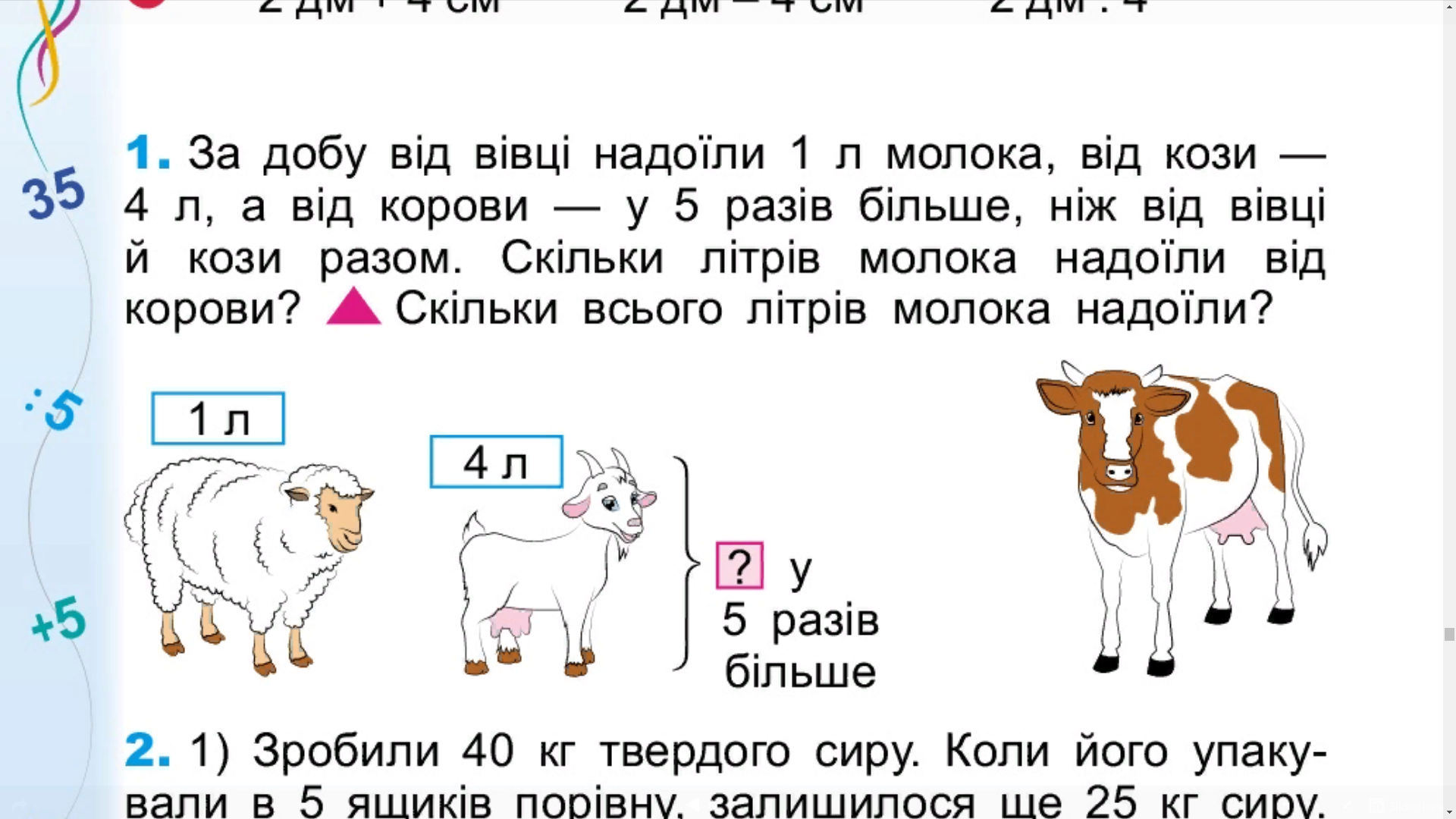 Задача 1
Вівці – 1 л
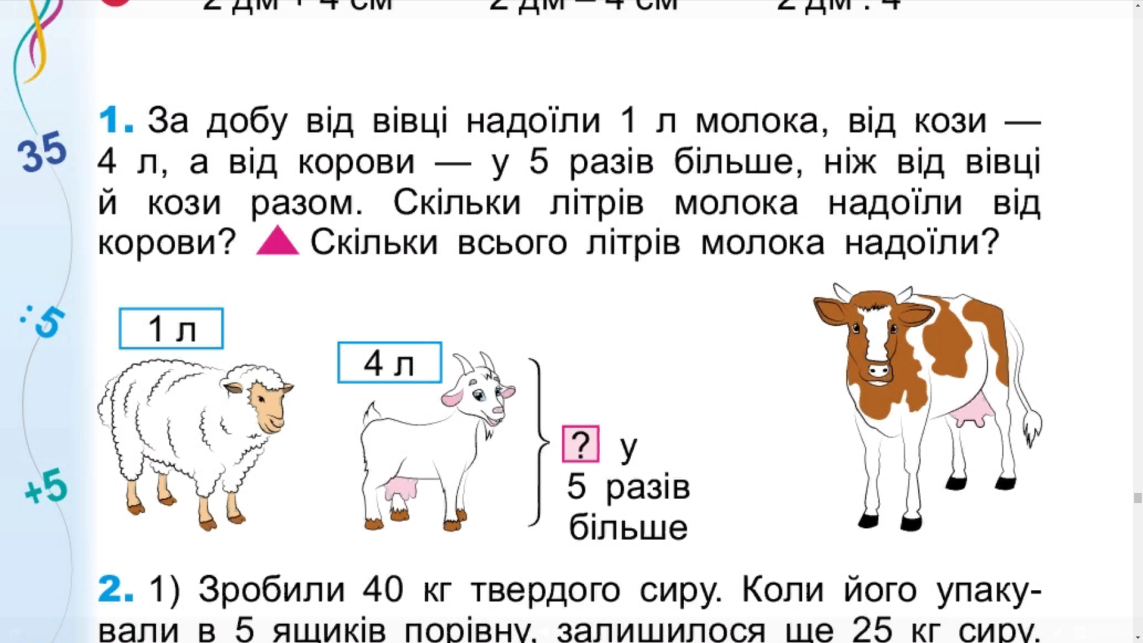 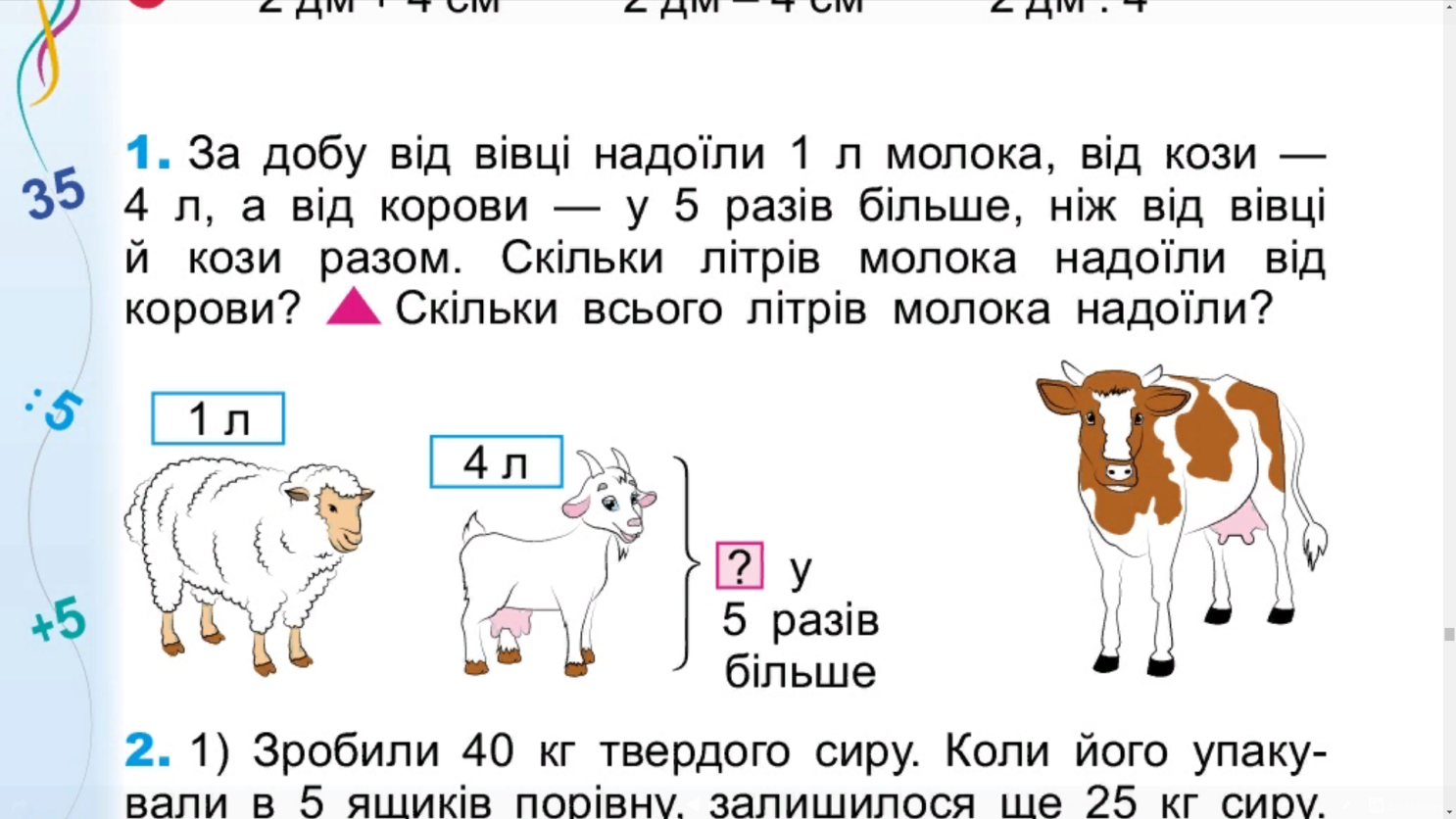 Кози – 4 л
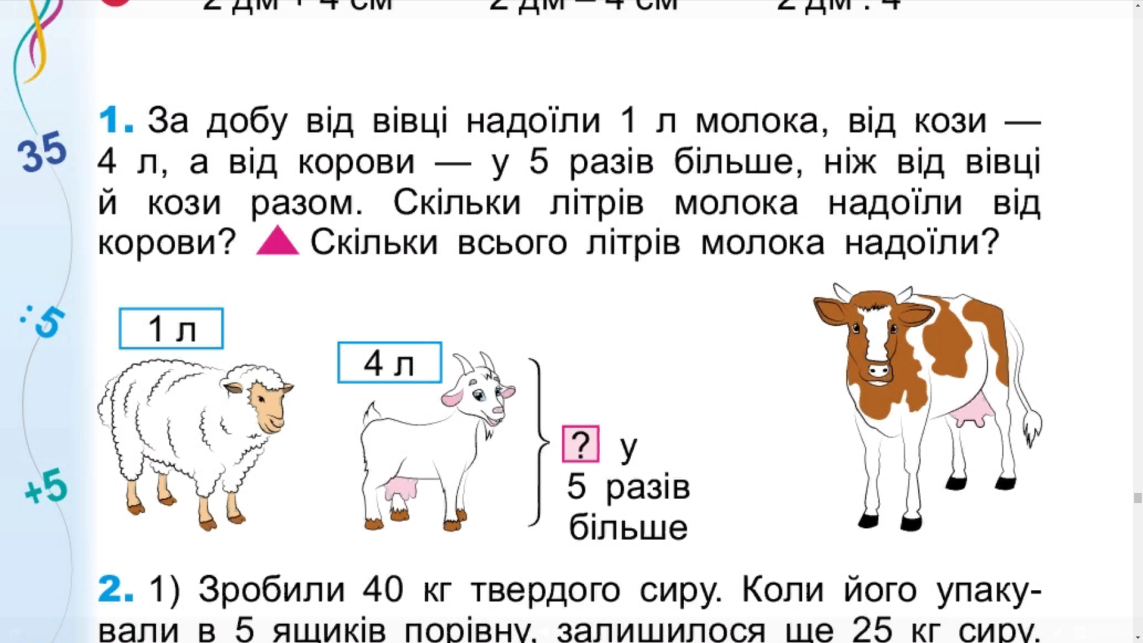 Корови - ?, у 5 разів >
Задача 2
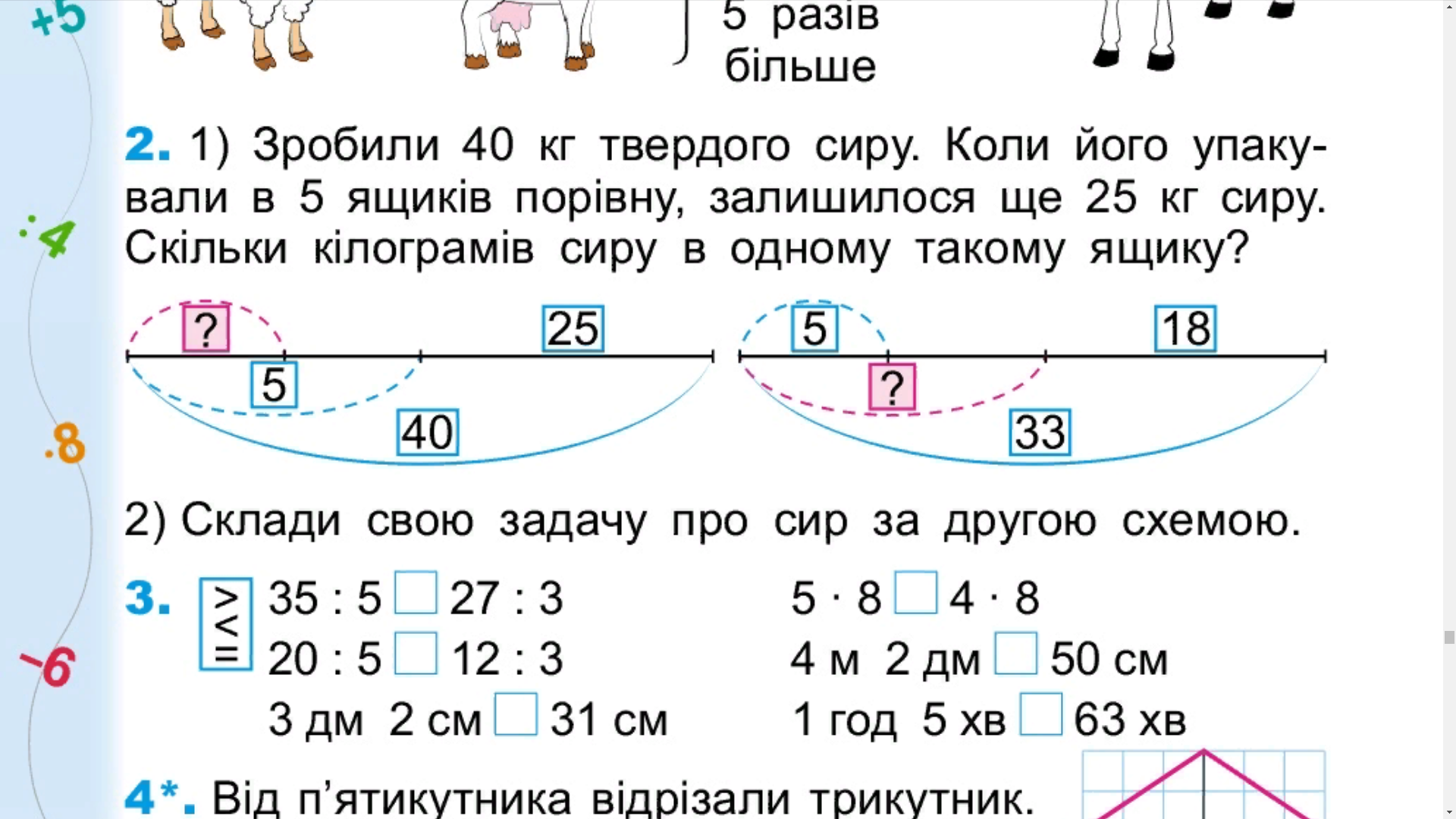 Задача 2
15
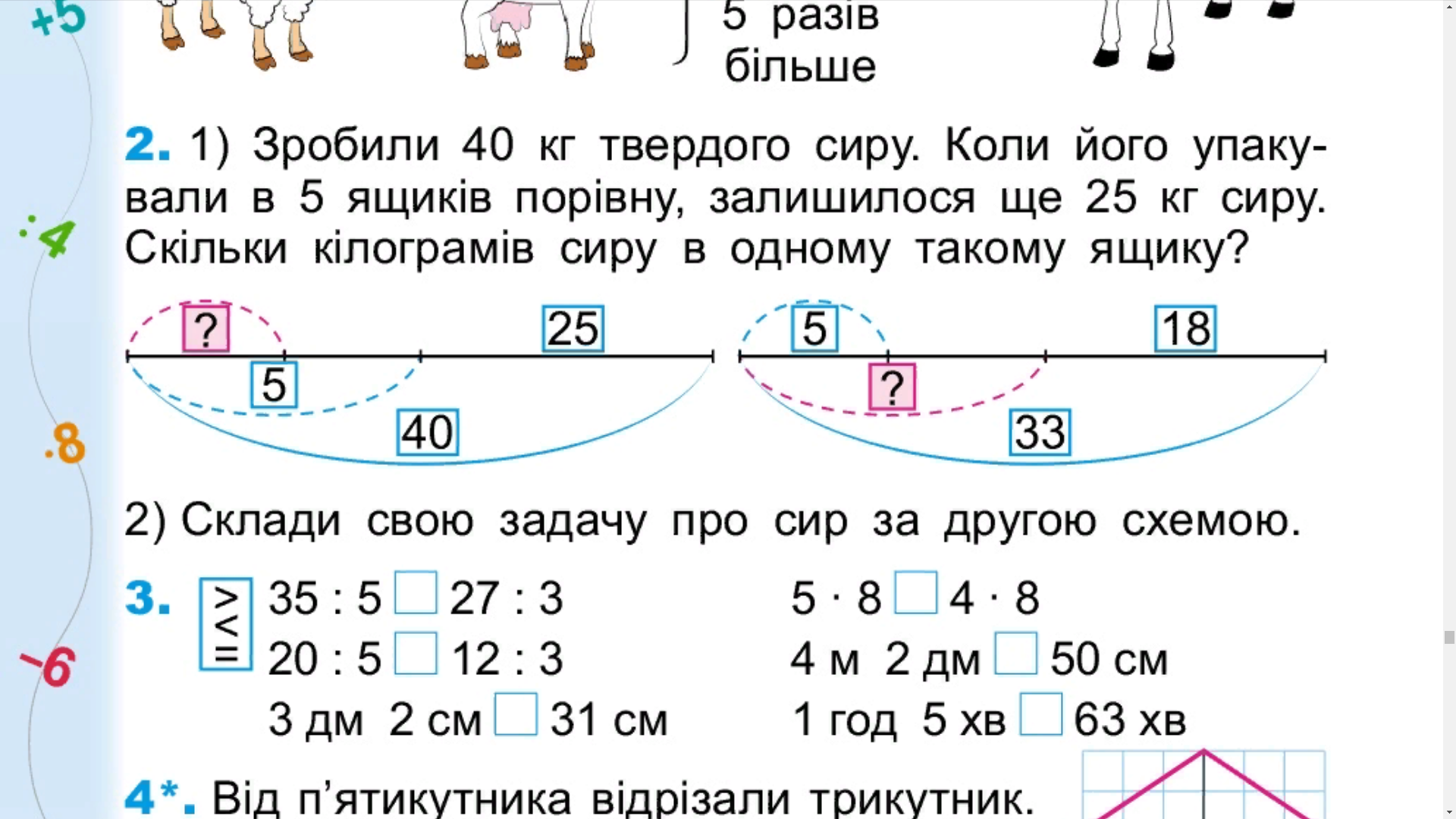 ?
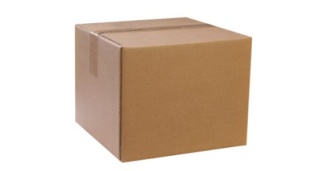 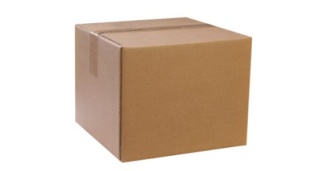 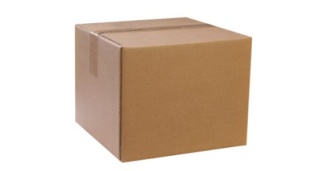 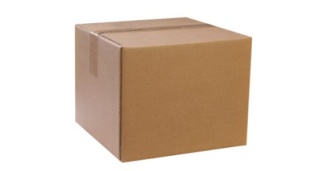 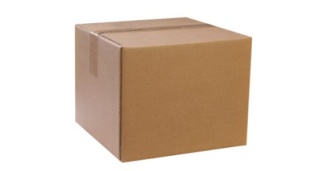 Приклади 4
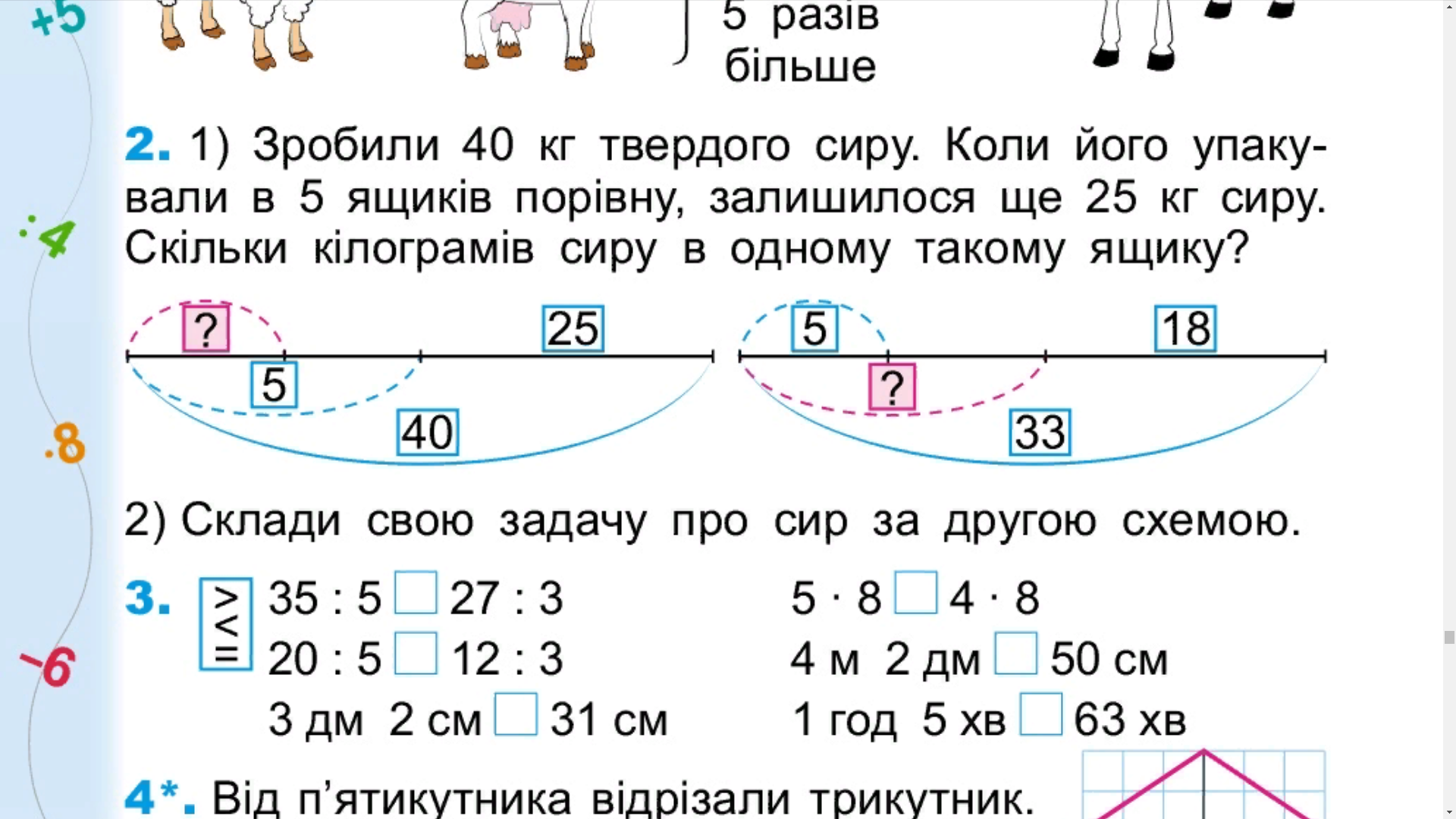 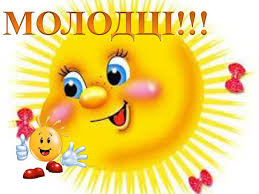 Домашнє завдання